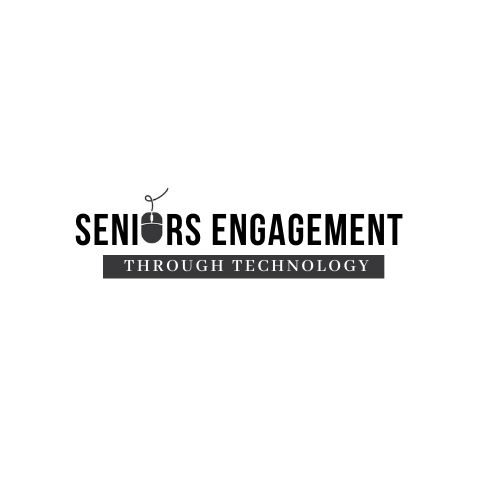 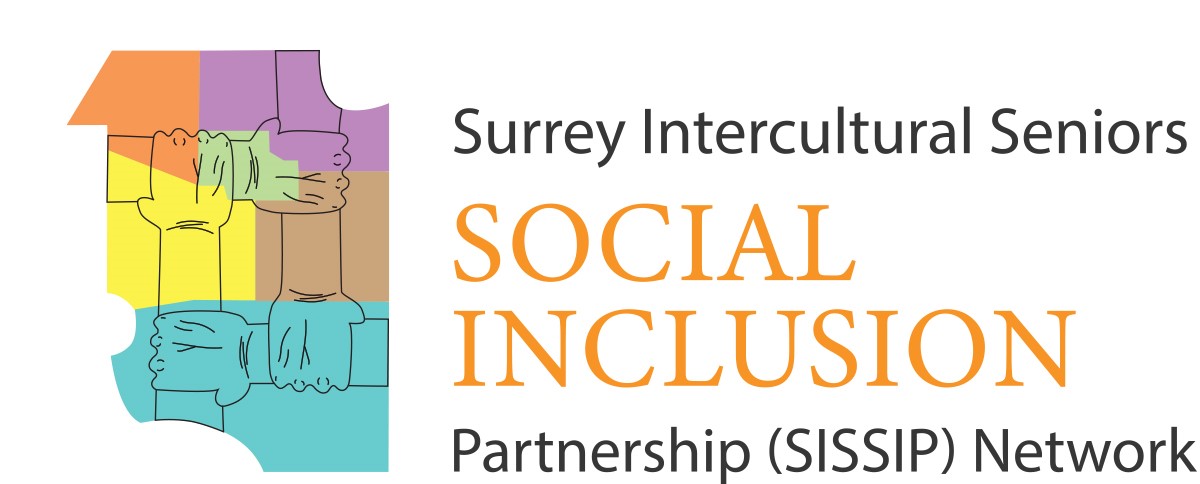 Seniors Engagement Through Technology
Sub-Initiative by PICS, under SISSIP Network
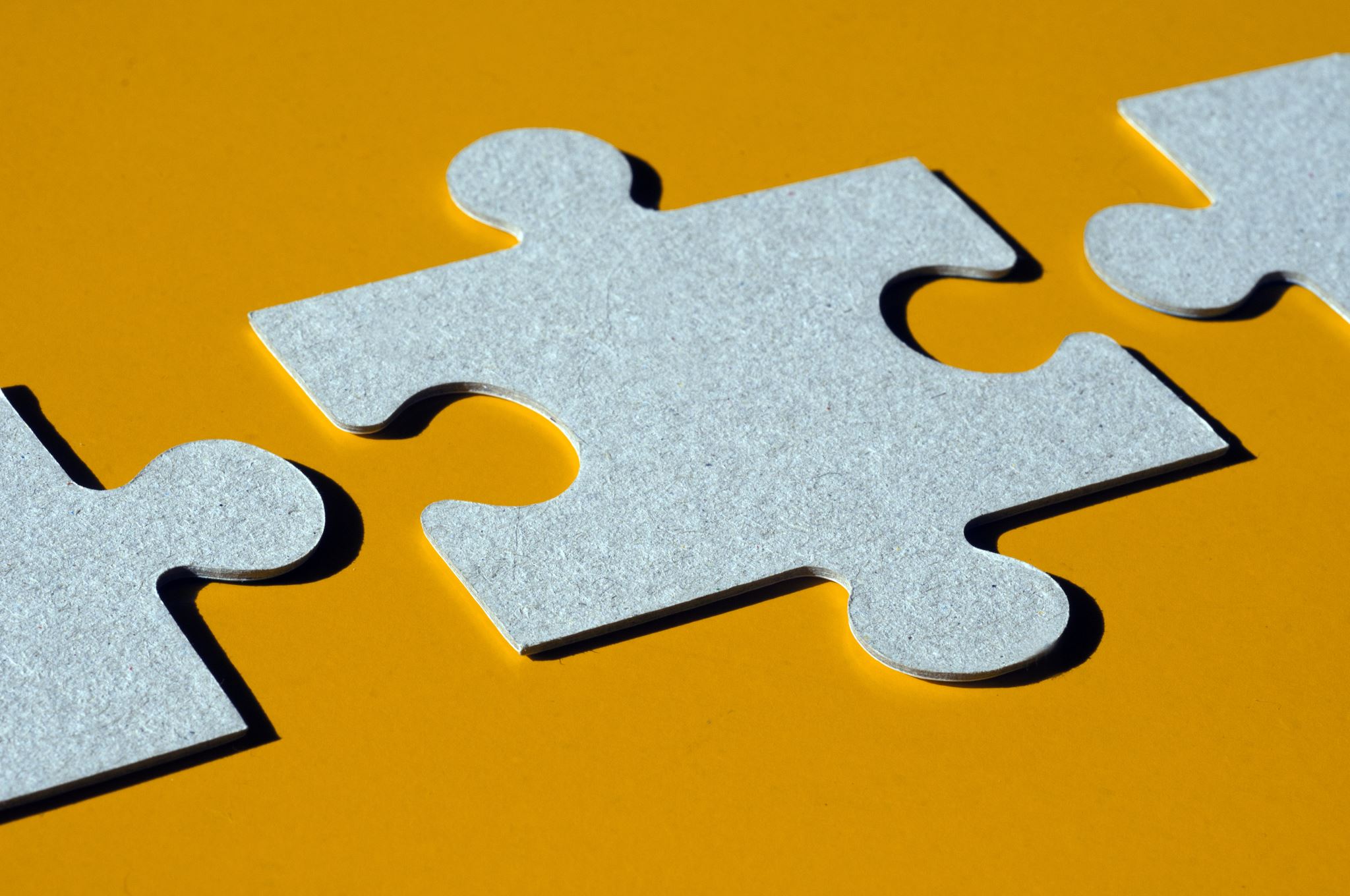 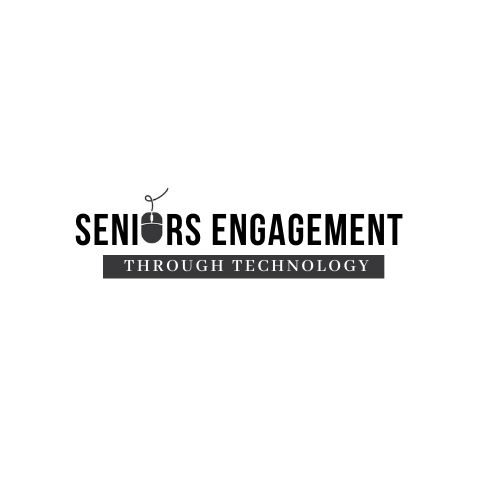 Vision
Is an initiative dedicated to educating and supporting seniors in use of technology to enhance social connections and engagement within the community and their personal network. 

The focus of SETT is to ensure seniors receive accessible technology support and training that is inclusive and simplified for their understanding.
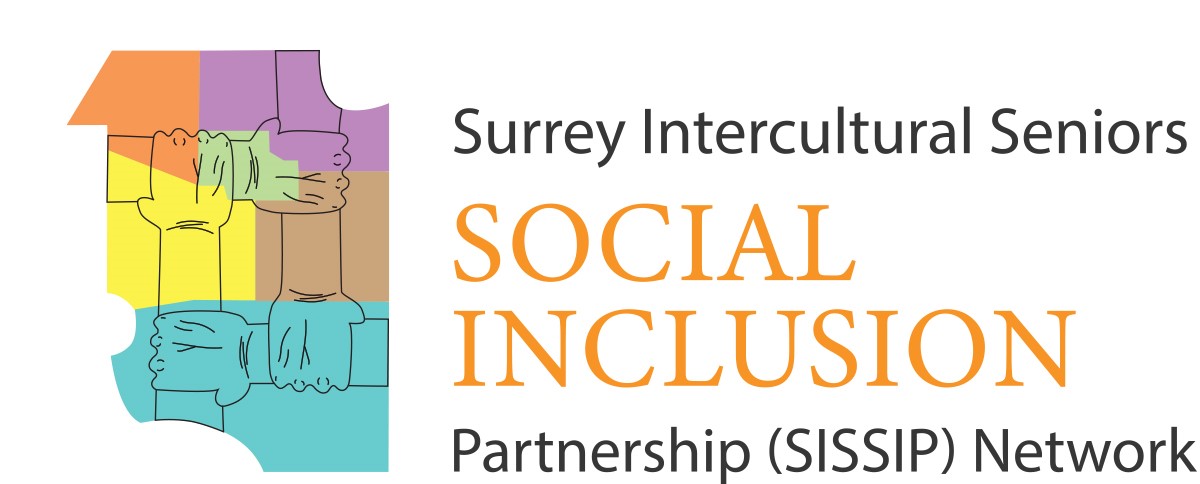 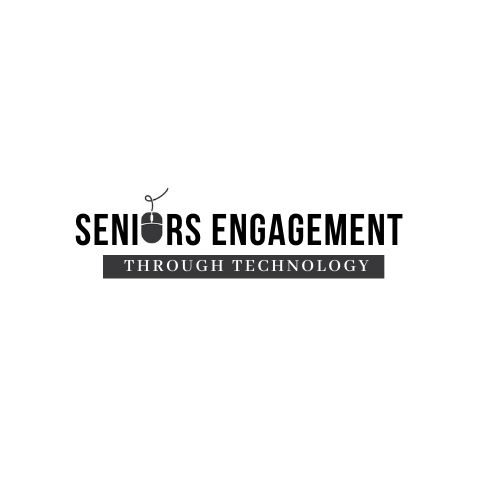 CCAARRTT Barriers Addressed
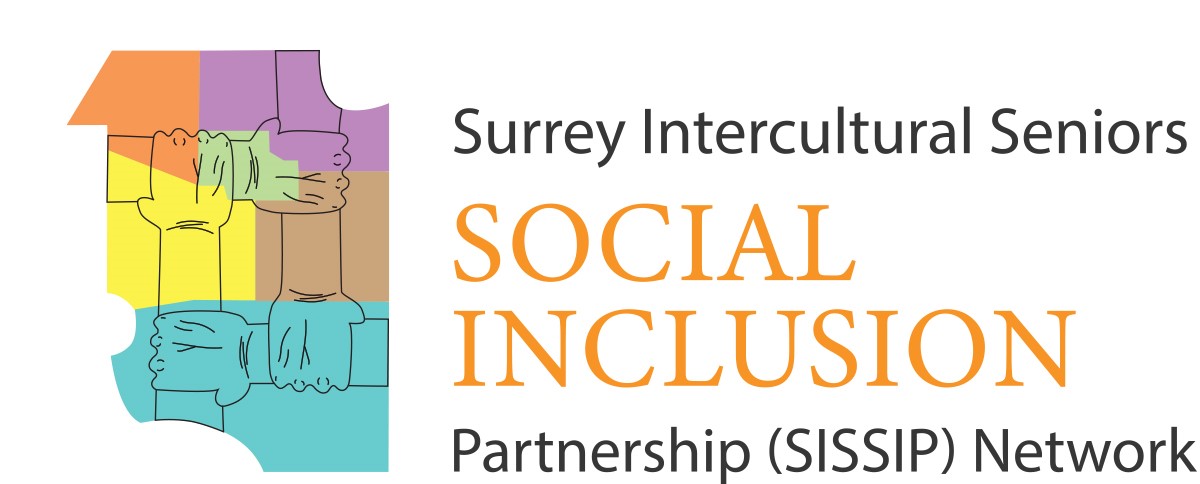 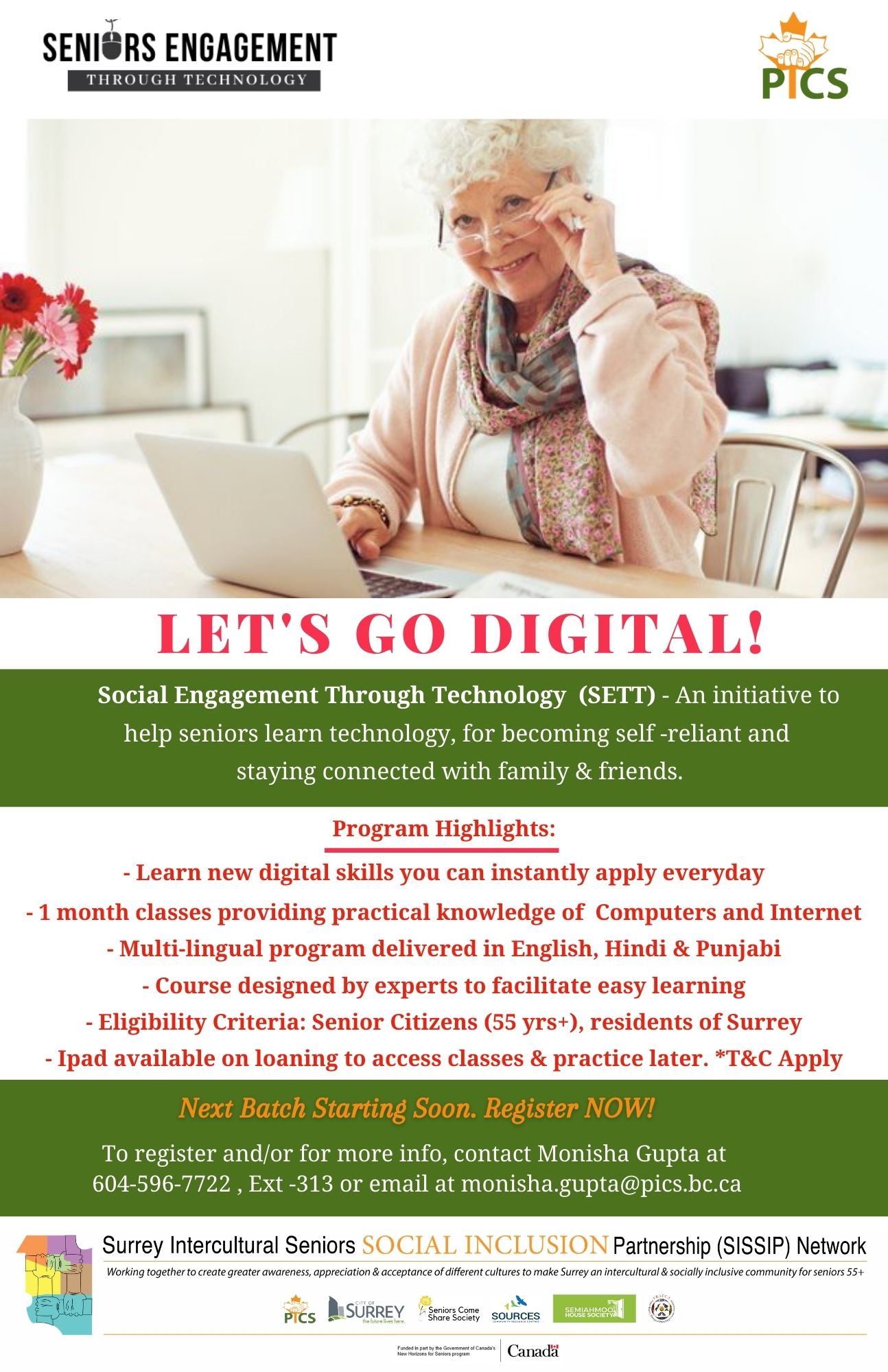 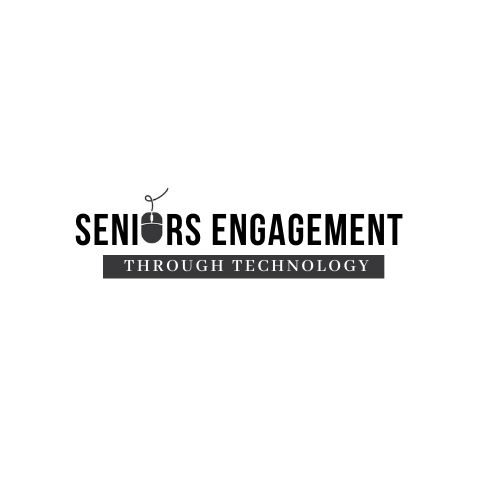 Highlights
Learn new digital skills seniors can instantly apply everyday
1-month classes providing practical knowledge of Computers and Internet
Multi-lingual program delivered in English, Hindi & Punjabi
Course designed by experts to facilitate easy learning
Eligibility Criteria: Senior Citizens (55 yrs+), residents of Surrey
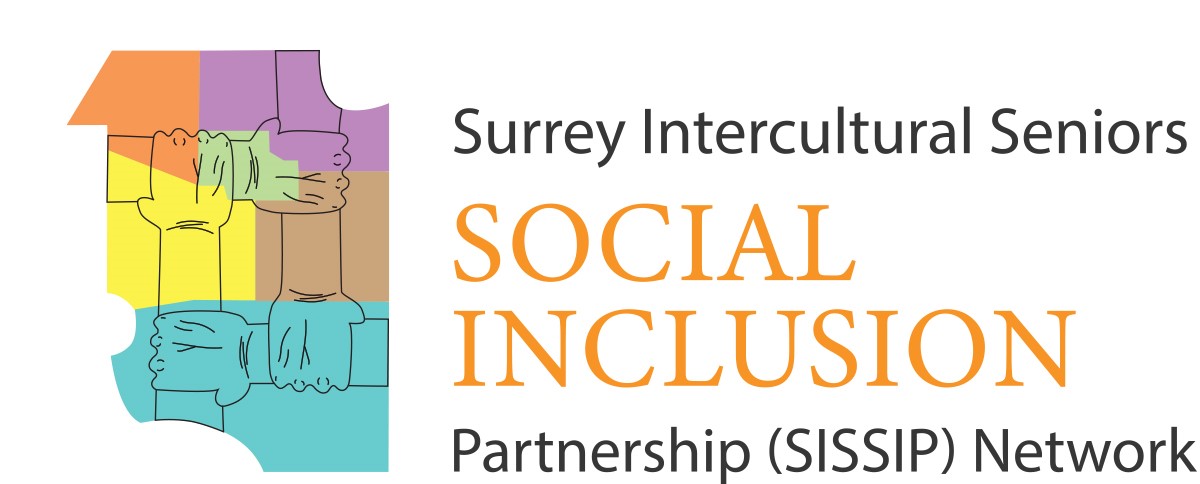 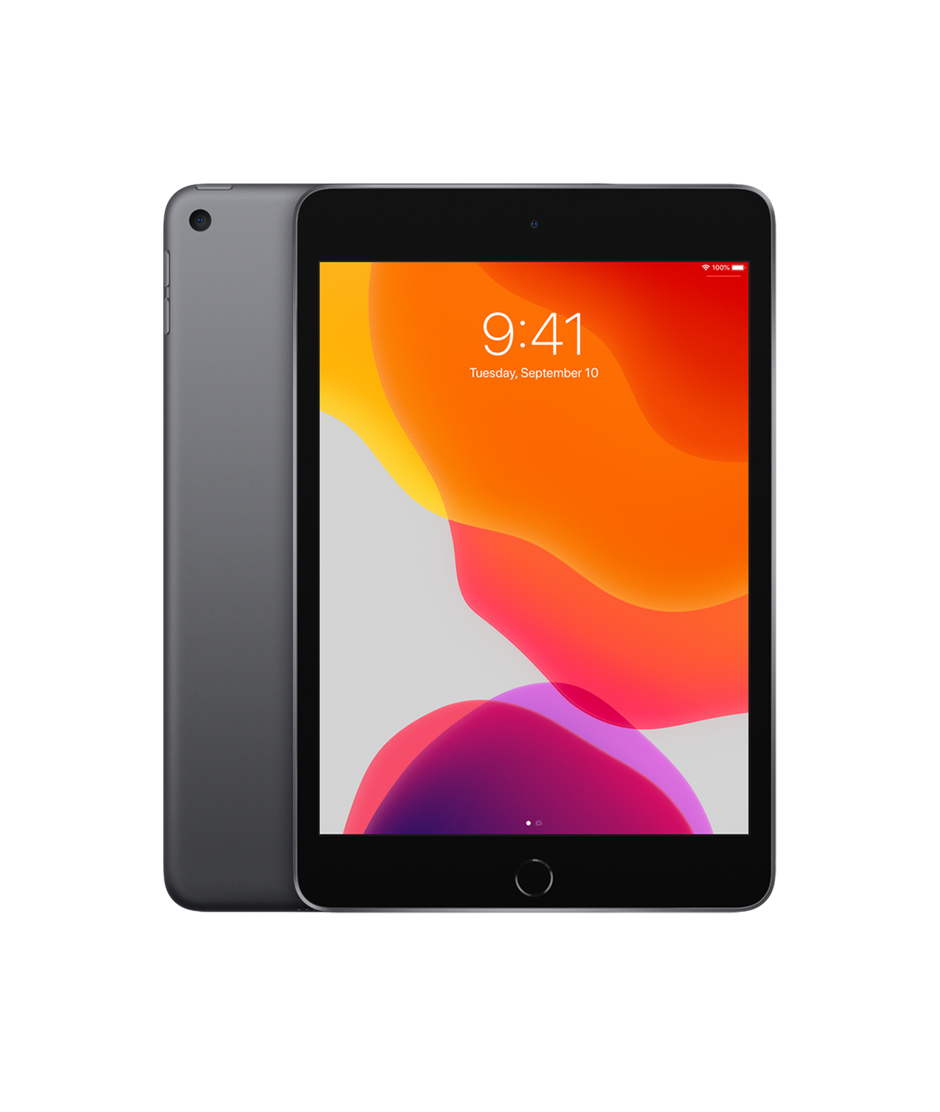 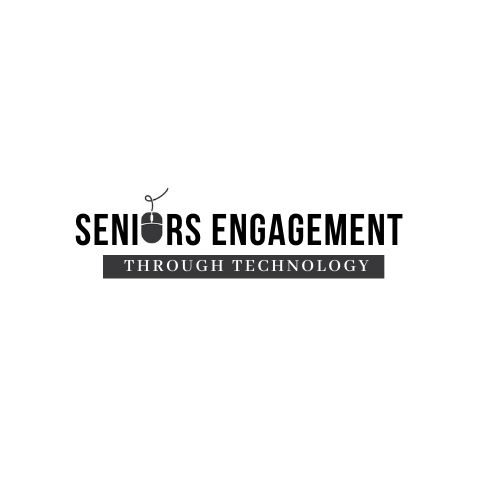 Ipad Loaning Program
Seniors can also receive hardware (iPads) through a loaning program to be able to participate in the project, who otherwise might not have resources to do so. 
Initially loaned for 6 months, which can be further extended to another 6 months
No charges applicable for the ipads
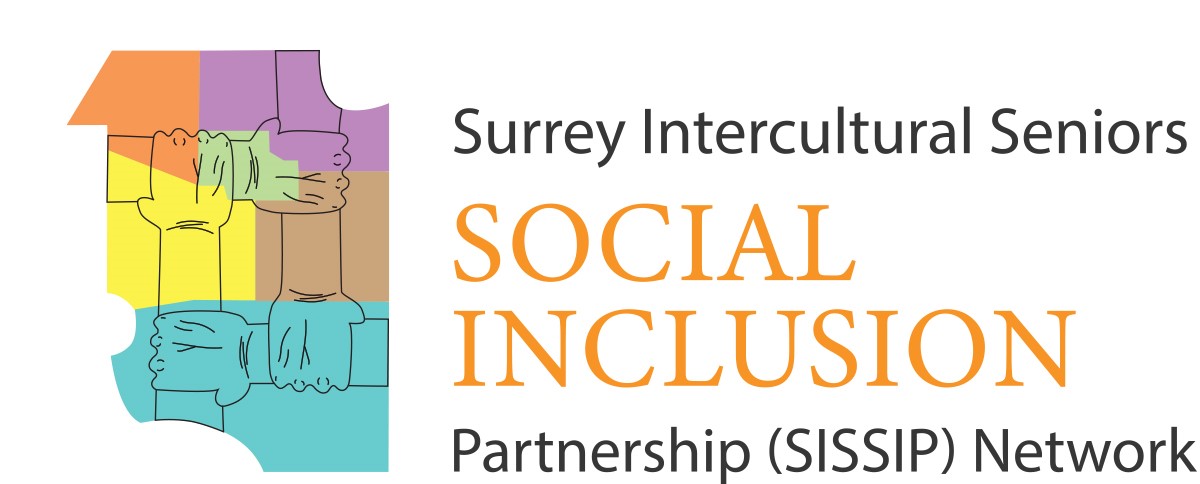 Course Structure
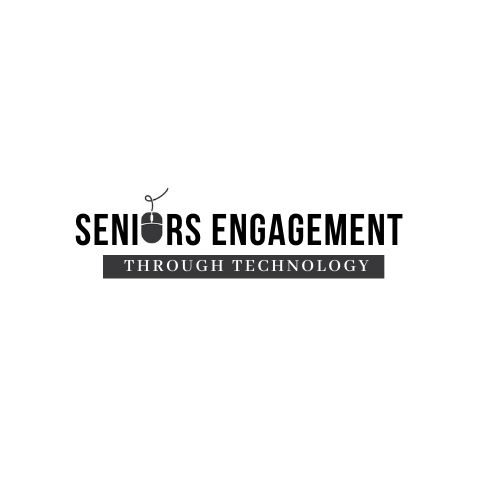 Cohort Phases
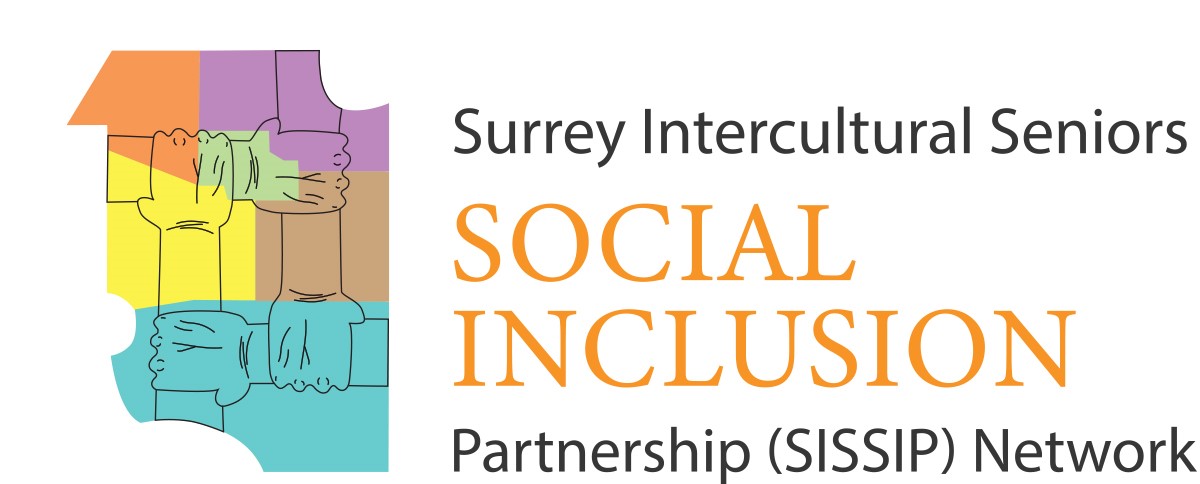 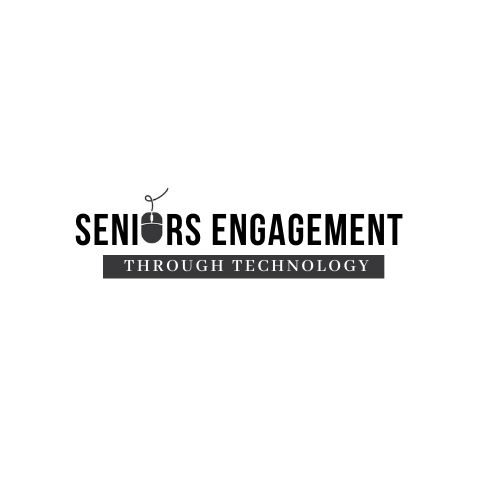 Engagement Sessions
Idea is to keep the seniors engaged and act as a recreational medium
Organise activities like tech quizzes, games, etc.
Also acts as a platform to raise their doubts around technology 
Moderator also provides technology related updates
Frequency – twice a month
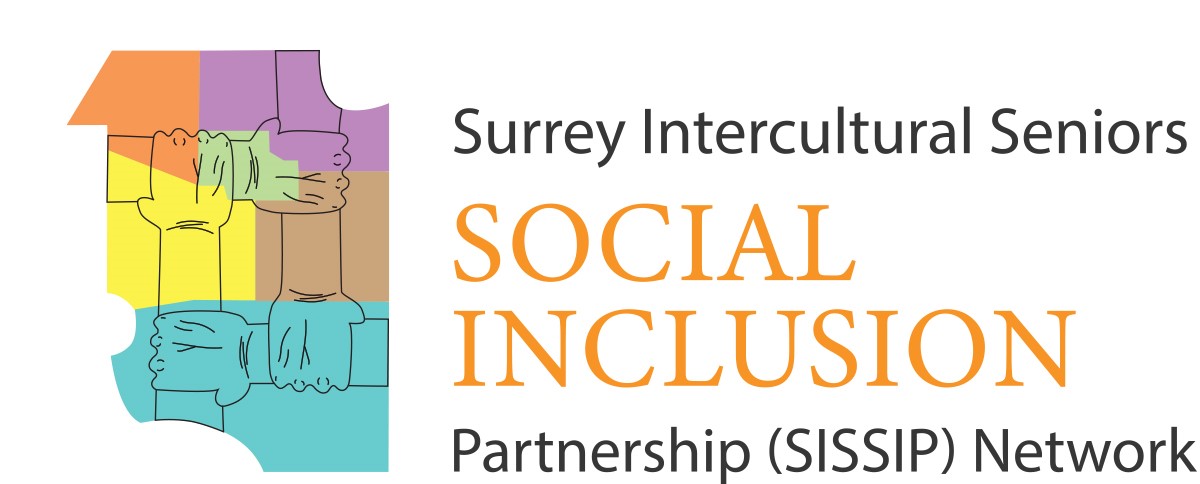 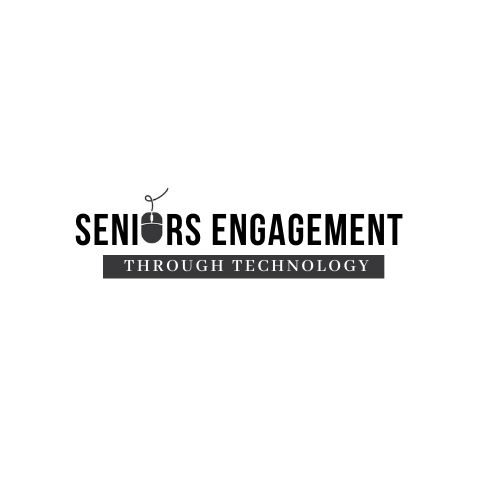 Communication Plan
Marketing of the initiative to reach out to the Target Audience – primary & secondary both

Marketing Channels 
Internal Communication –PICS
SISSIP Partners – Monthly Newsletters, In-program promotion
Digital Media reach out – Facebook, Instagram, Linked In, Website etc. 
Community Partners – Assisted Living Facilities, Retirement Homes, Long Term Care Homes, Independent Living etc.
Ads in Radio & Newspapers
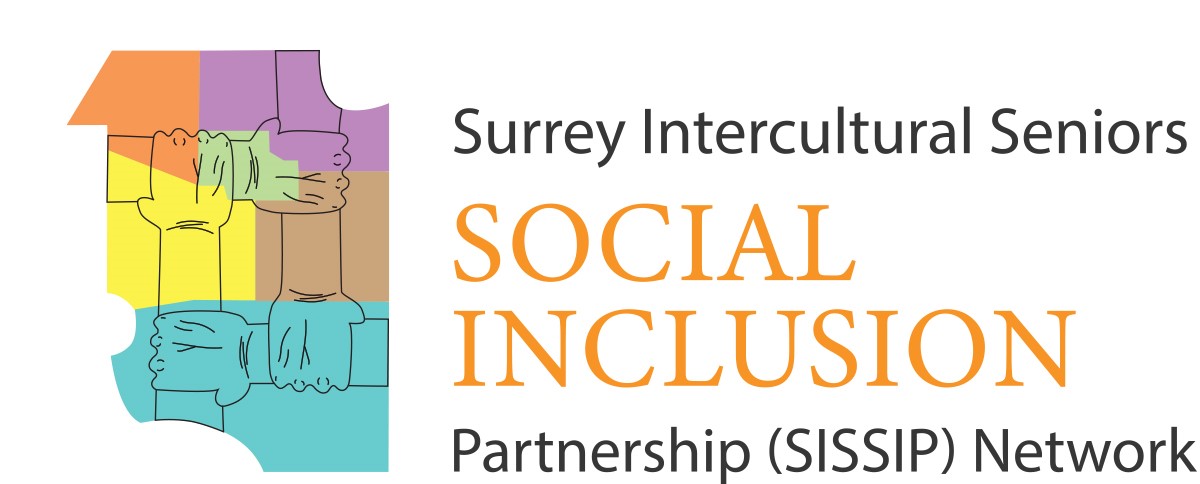 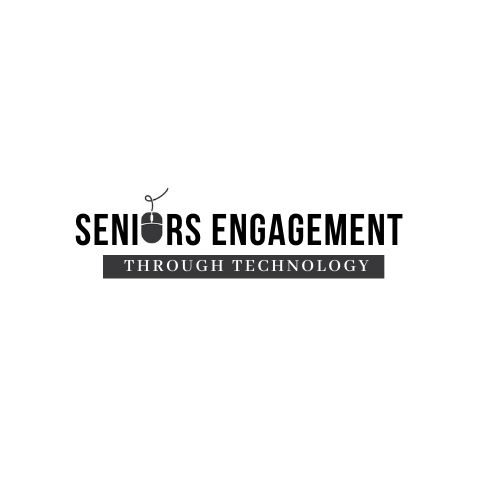 Success Stories - Cohort 1
A group of 15 seniors participated in the cohort started  on Dec 7,2020
Demographics 
Age : 55 -75 yrs
Male -2 , Female – 13
Ethnicity – South Asian (All)

Content Delivery – Punjabi & English 
Duration – 5 weeks
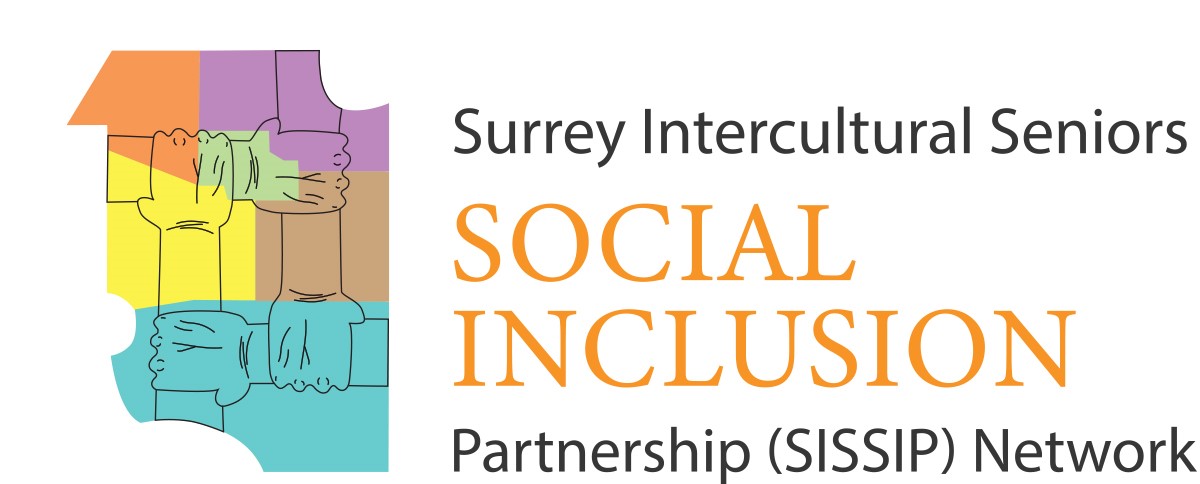 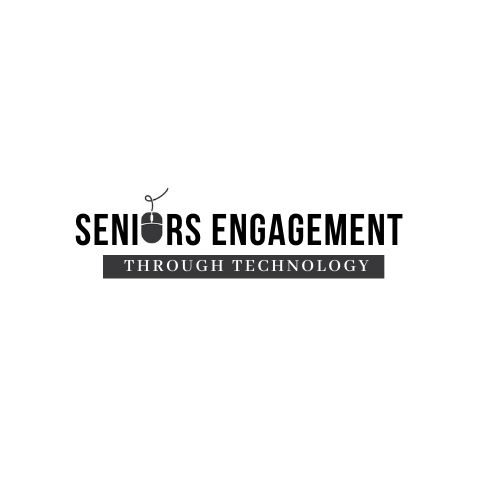 Feedbacks Form Excerpts
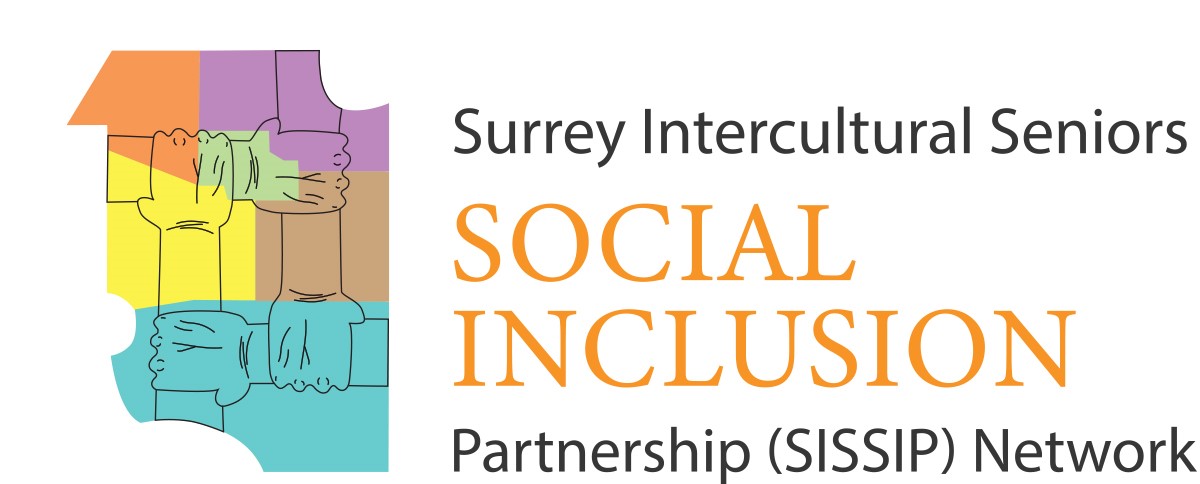 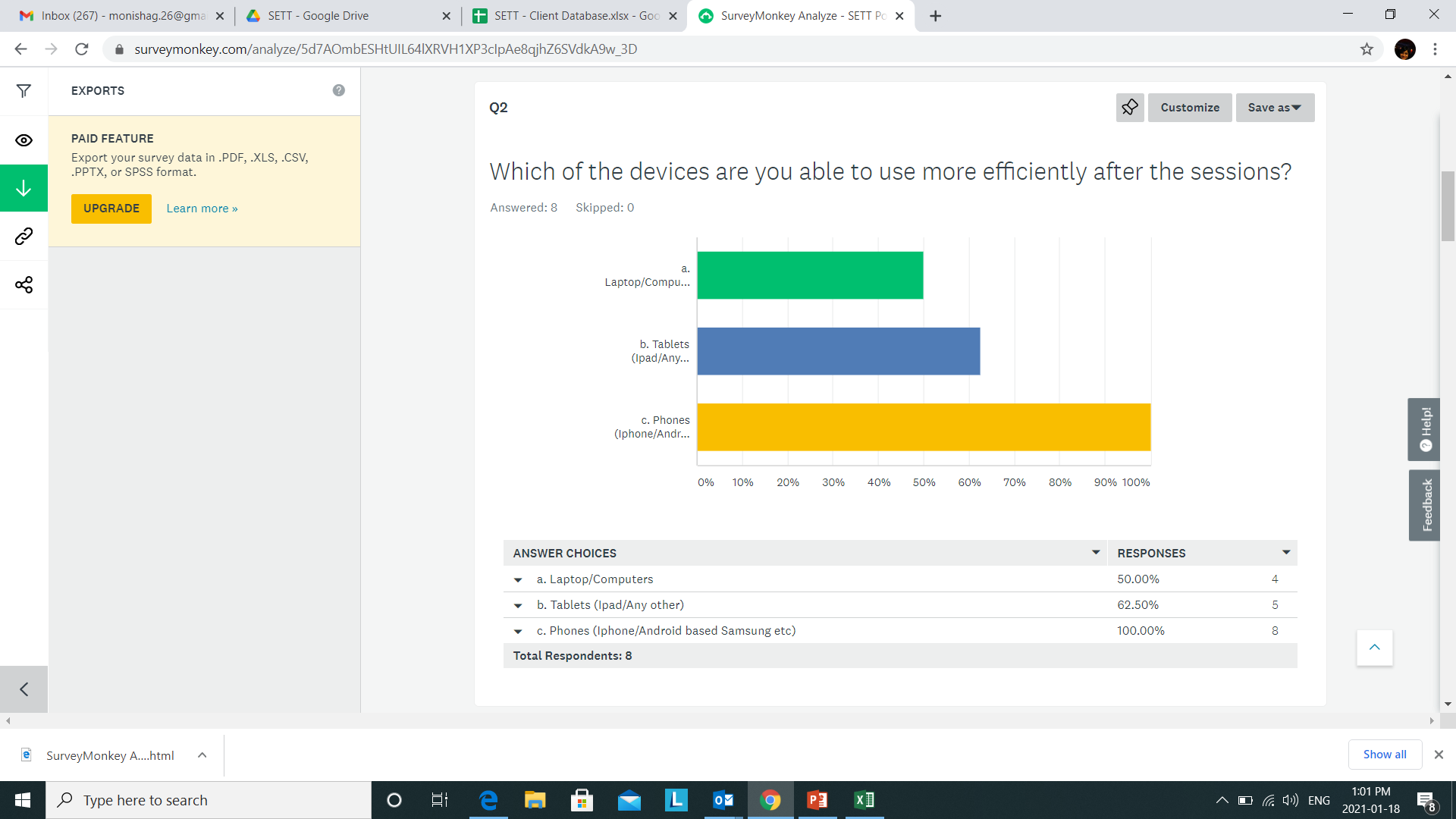 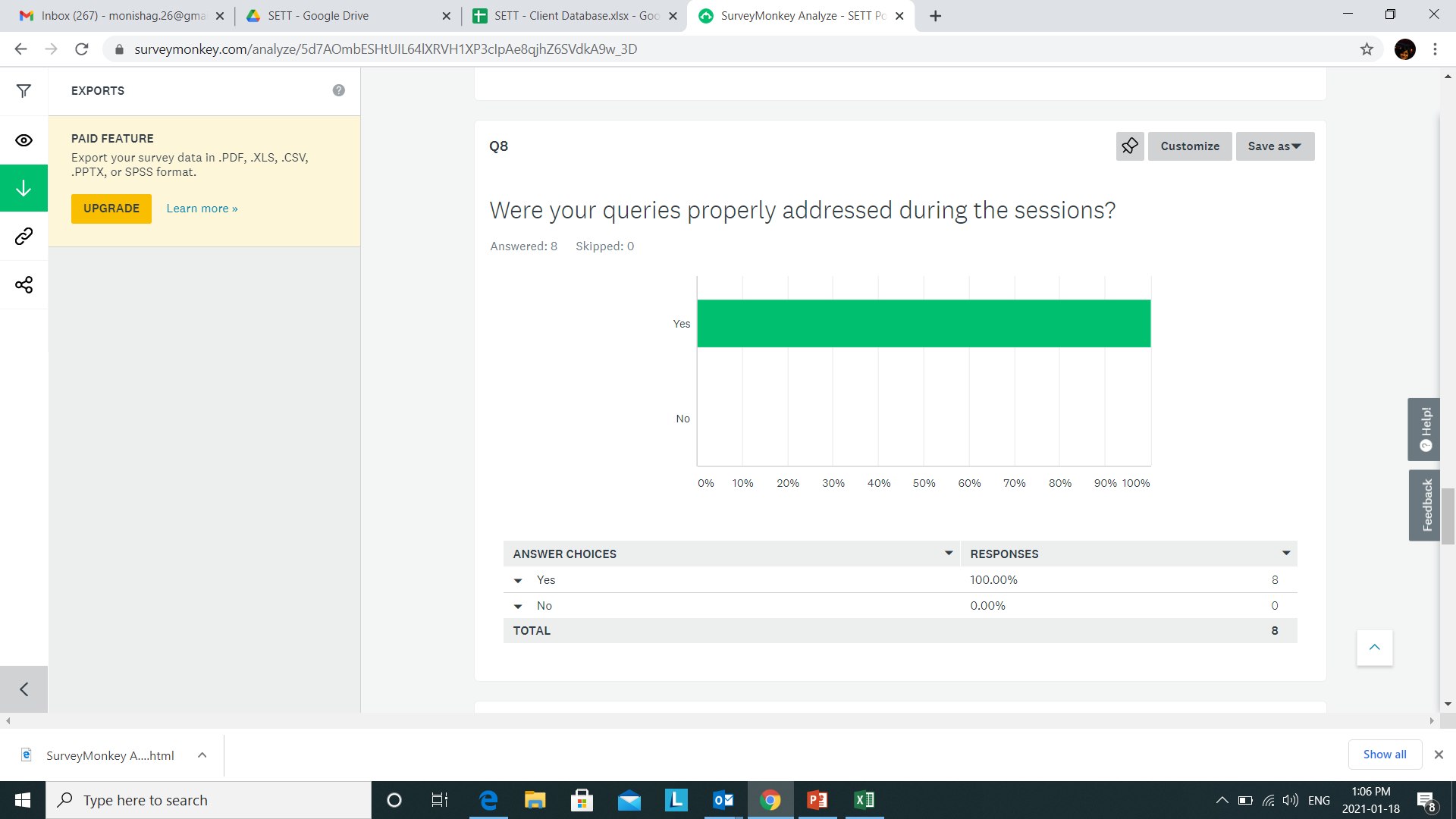 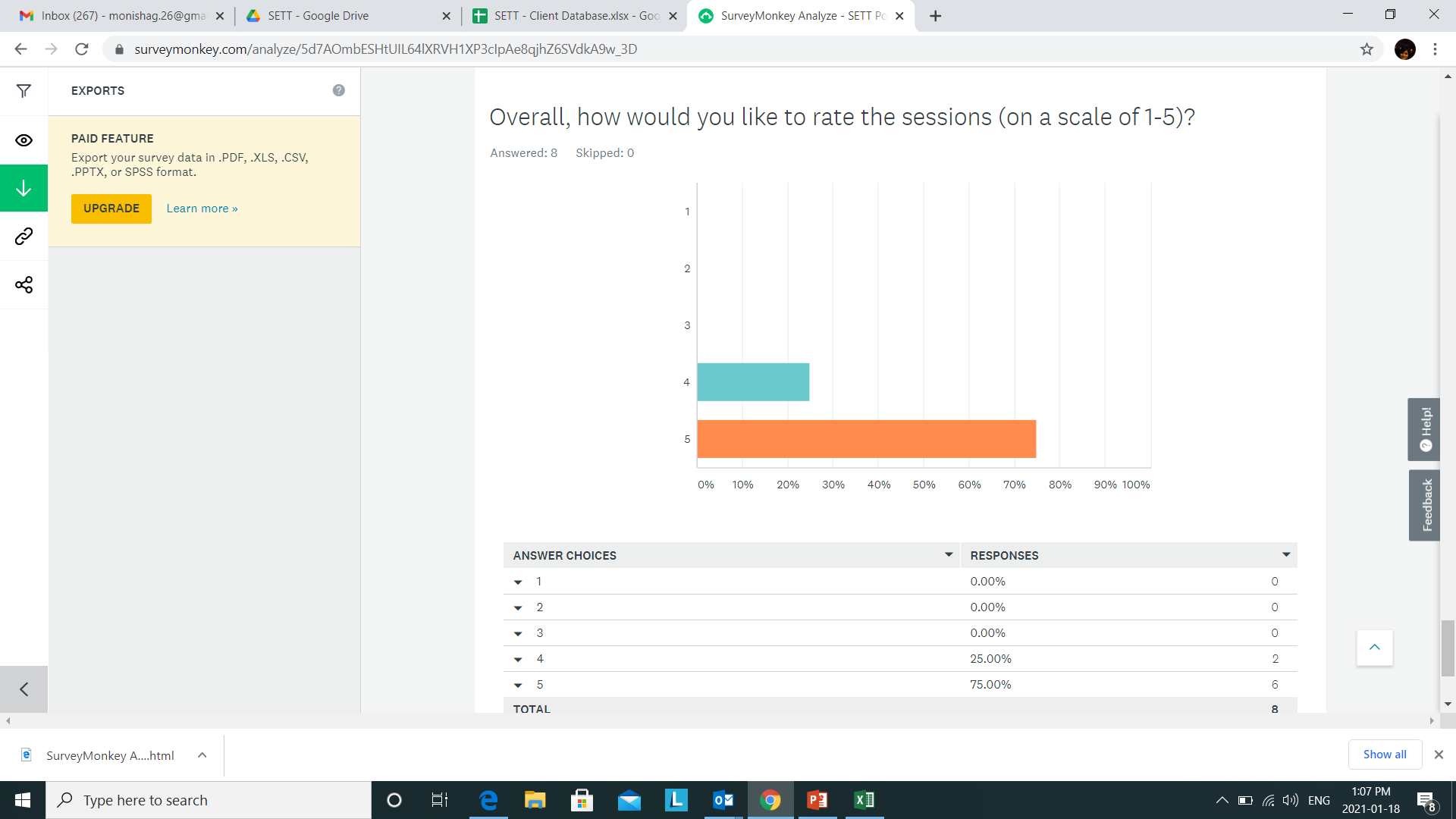 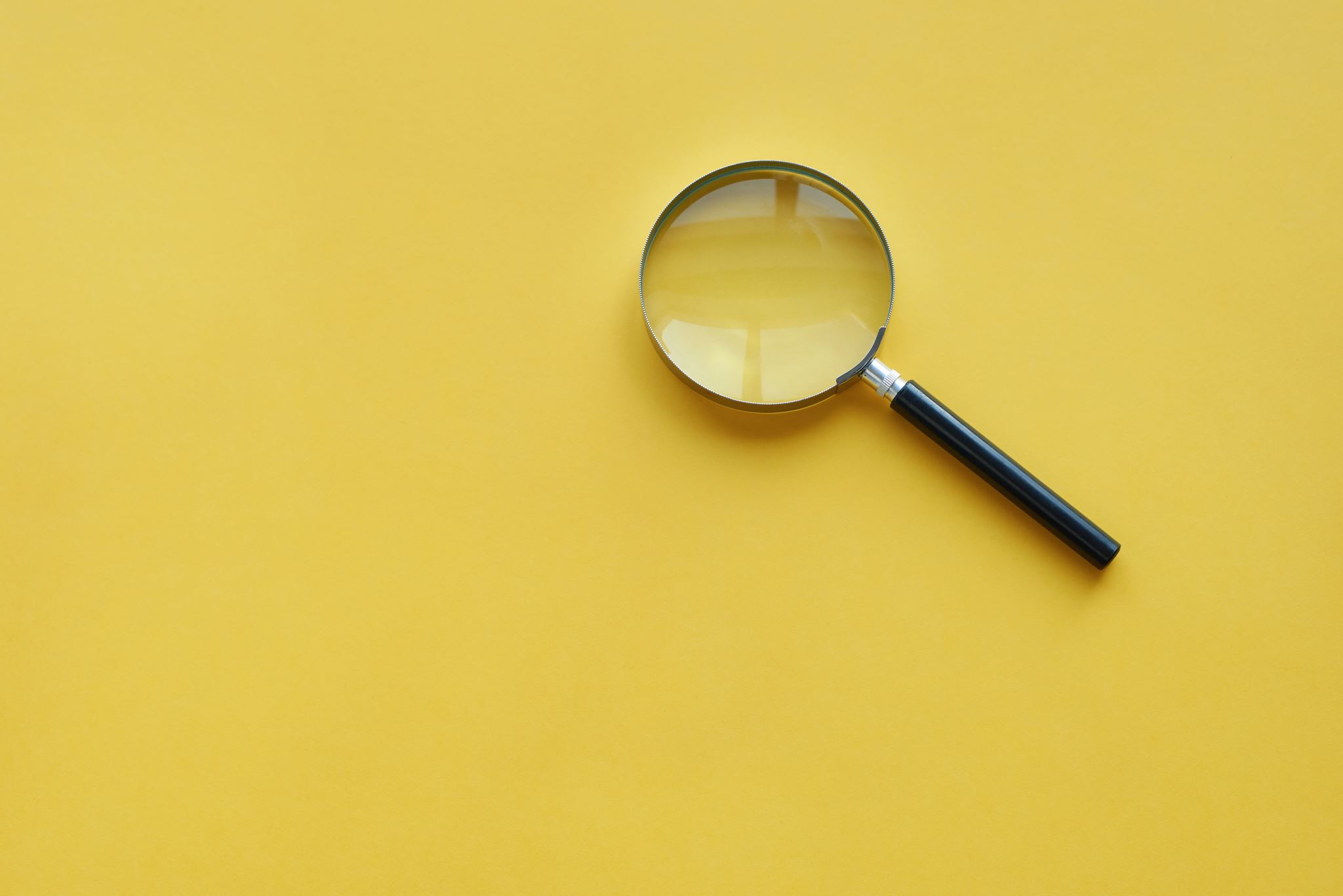 Inviting Feedbacks & SuggestionsThank You!